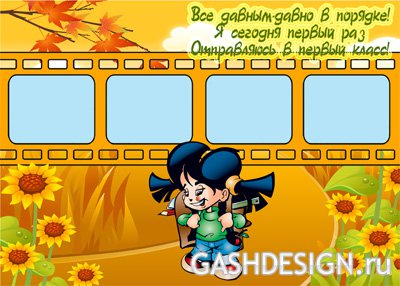 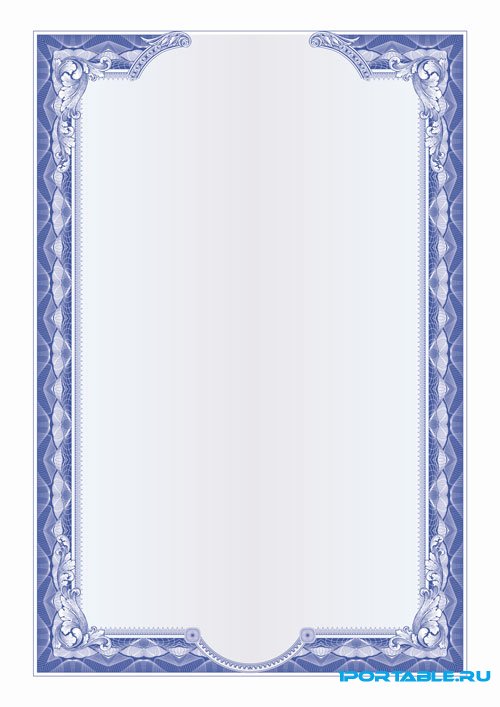 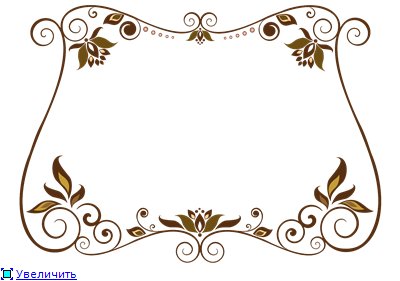 Елена Ткач
1150-летию
 российского
 государства
посвящается
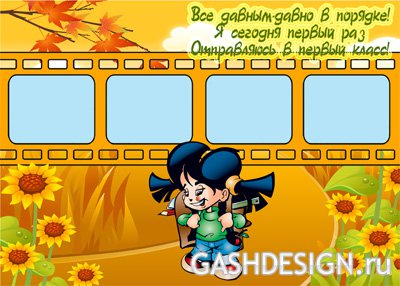 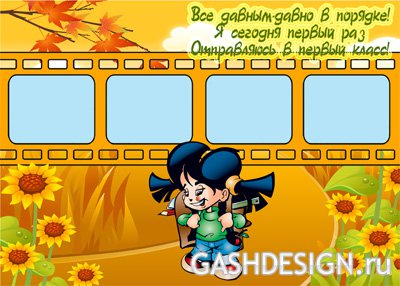 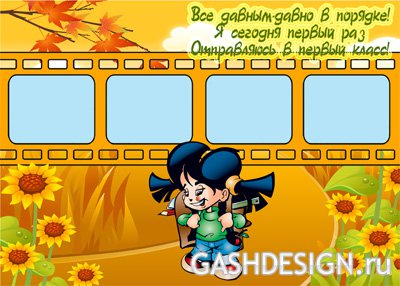 Часть II
(Кто на примерах  рос подобных, тот
Сам сможет стать кому-нибудь примером
И (ах, как знать!) когда-нибудь войдёт
В историю страны миссионером…
 
А впрочем, впереди дорог не счесть,
Тебе любая нужная открыта!..)
…Но отвлеклись – ещё немало здесь
Сограждан-патриотов  именитых:
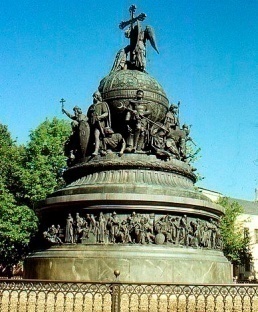 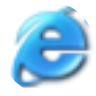 Владимир Мономах, великий князь Киевский
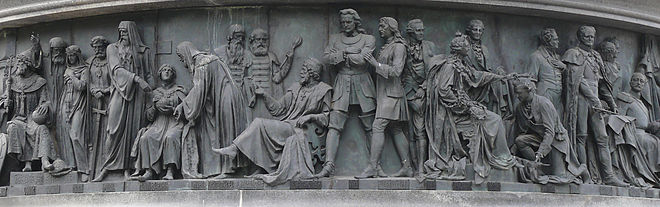 Великий государственный совет
Открылся дальше прямо перед нами - 
В истории страны великий след
Оставил  каждый… Убедимся сами:
 
Их судьбы  на страницах  книг открыв,
Историю Отечества  узнаем -
Глубинных далей яркие миры!
Параграфы учебников едва ли
 
Политиков изобразят верней:
Владимир Мономах (идём по кругу),
Сильвестр, Ордин-Нащокин, Кочубей
Романовы, Бецкой и Долгоруков…
Долгоруков Я.Ф.
Бецкой И.И.
Екатерина II
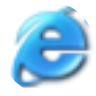 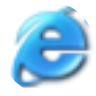 Николай I (Романов), 
российский император
А вслед за ними полководцев строй,
Героев, всем известных и доныне:
Мстислав, Галицкий, Невский и Тверской, 
Донской, Посадница, Ермак  и Минин,
 
Пожарский, Скопин-Шуйский, Салтыков,
Сусанин, Палицын,  Барклай-де-Толли, 
Суворов и Кутузов  - далеко
Эпохи их, но эпохальны роли!
 
Всё очень символично тут, взгляни:
Позиция немыслима другая - 
На северо-восток глядят они, 
Москву и Петербург оберегая,

…Героев, полководцев 36. 
Всех перечислить сложно ли? Но лучше, 
Пройдя в Википедию, всё прочесть:
Любви к стране своим примером учат!
Александр Невский,
Дмитрий Донской 
Михаил Тверской,
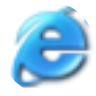 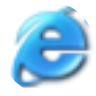 Иван Сусанин, 
народный герой
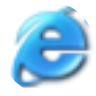 Ермак Тимофеевич, казачий атаман
Военные люди и герои
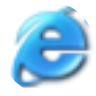 Святослав Игоревич
Святослав Игоревич, великий князь Киевский, полководец.
Мстислав Удалой, князь Торопецкий, Новгородский и Галицкий, полководец,.
Даниил Галицкий, князь Галицкий и Волынский, полководец.
Довмонт, великий князь литовский, князь Псковский.
Александр Невский, князь новгородский, великий князь Владимирский.
Михаил Тверской, князь Тверской, великий князь Владимирский.
Дмитрий Донской, велкий князь Владимирский и Московский, полководец.
Кейстут, князь Трокский и Жемайтский.
Холмский, Даниил Дмитриевич, московский воевода.
Воротынский Михаил Иванович полководец.
Даниил Васильевич Щеня, князь, воевода.
Марфа Посадница, жена новгородского посадника Борецкого.
Ермак Тимофеевич, казачий атаман.
Михаил Скопин-Шуйский, князь.
Пожарский, Дмитрий Михайлович, князь, организатор народного ополчения.
Козьма Минин, организатор народного ополчения.
Авраамий Палицын, келарь Троице-Сергиевой лавры, писатель.
Богдан Хмельницкий, украинский государственный и военный деятель, гетман.
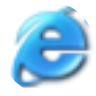 Даниил Васильевич Щеня,
Марфа Посадница.
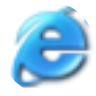 Богдан Хмельницкий
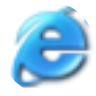 Суворов  Александр Васильевич;
Барклай-де-Толли  Михаил Богданович,
Иван Сусанин, народный герой.
Шереметев, Борис Петрович, дипломат.
Голицын, Михаил Михайлович, генерал-фельдмаршал.
Салтыков, Пётр Семёнович, генерал-фельдмаршал.
Миних, Бурхард Кристоф, генерал-фельдмаршал.
Орлов, Алексей Григорьевич, генерал-аншеф.
Румянцев-Задунайский, Пётр Александрович, фельдмаршал.
Суворов, Александр Васильевич, генералиссимус, полководец.
Барклай-де-Толли, Михаил Богданович, генерал-фельдмаршал.
Кутузов, Михаил Илларионович, генерал-фельдмаршал, полководец.
Сенявин, Дмитрий Николаевич, флотоводец, адмирал.
Платов, Матвей Иванович, войсковой атаман, генерал от кавалерии.
Багратион, Пётр Иванович, генерал, герой Отечественной войны 1812 года.
Дибич-Забалканский, Иван Иванович, генерал-фельдмаршал.
Паскевич, Иван Фёдорович, генерал-фельдмаршал.
Лазарев, Михаил Петрович, флотоводец, адмирал.
Корнилов, Владимир Алексеевич, вице-адмирал, герой Севастопольской обороны.
Нахимов, Павел Степанович, флотоводец, адмирал.
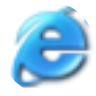 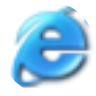 Кутузов Михаил Илларионович
Сенявин Дмитрий Николаевич,
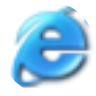 Дибич-Забалканский И.И.,, 
Паскевич И.Ф. ,
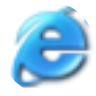 ..Всего 16. Очень скромен ряд
Писателей,  художников, - богемы!
Фамилии так много говорят,
И каждая достойна новой темы…
 








Все классики   не уместились тут:
На пьедестале места мало слишком;
В музеях и в библиотеках ждут 
В своих  века перешагнувших книжках…
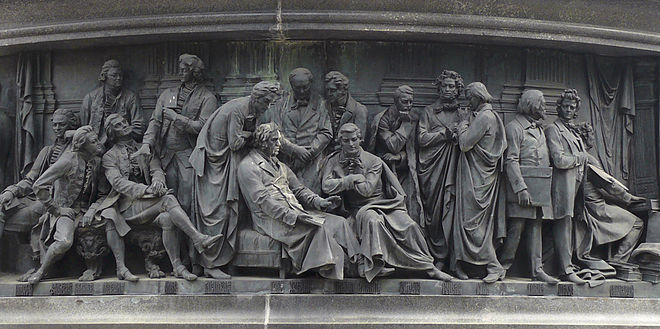 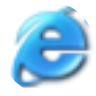 Ломоносов, Михаил Васильевич, учёный;
Фонвизин, Денис Иванович, писатель;
Кокоринов, Александр Филиппович, архитектор;
Державин, Гавриил Романович, поэт, государственный деятель;
Волков, Фёдор Григорьевич, актёр;
Карамзин, Николай Михайлович, писатель, историк;
Крылов, Иван Андреевич, баснописец;
Жуковский, Василий Андреевич, поэт, переводчик;
Гнедич, Николай Иванович, поэт, переводчик;
Грибоедов, Александр Сергеевич, писатель, дипломат;
Лермонтов, Михаил Юрьевич, поэт;
Пушкин, Александр Сергеевич, поэт;
Гоголь, Николай Васильевич, писатель;
Глинка, Михаил Иванович, композитор;
Брюллов, Карл Павлович, художник;
Бортнянский, Дмитрий Степанович, композитор.
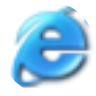 …Прощай, Великий Новгород!  Поклон
За памятник державный  - символ силы;
Нам столько приоткрыть позволил он 
Страниц-имён  истории России…
 
Но это  не итог! Конечно, нет!
Всё это – лишь начало! Без сомнений!
Залог - сто пятьдесят кипучих лет
Эпохи современных потрясений…
 
Непросто необъятное понять:  
Реформы, революции и войны.
Всё сложно в свете нынешнего дня,
События - страницы многослойны…
 
Но помощь сможем мы найти у тех,
Кто пропустил через  себя всё это.
Вот в чём великих классиков успех:
В их ярких строках верные  ответы!
Вы можете беседовать с Толстым и Достоевским, читая их книги. Книга – это машина времени.
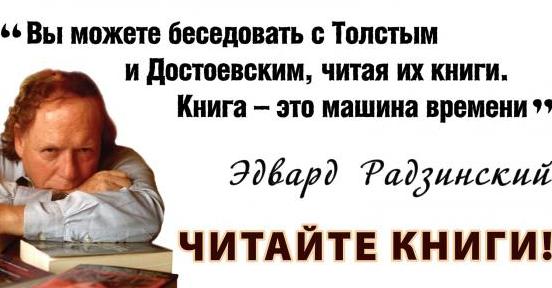 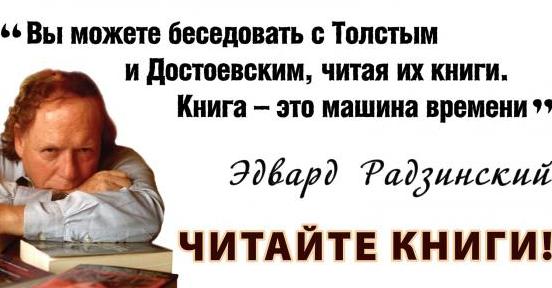 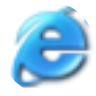 Русская классика
Алексей (К)Толстой 
Иван Тургенев
Афанасий Фет 
Николай Некрасов 
Фёдор Достоевский 
Дмитрий Григорович 
Александр Островский 
Михаил Салтыков-Щедрин 
Николай Чернышевский 
Лев Толстой 
Николай Лесков 
Пётр Боборыкин 
Глеб Успенский 
Николай Гарин-Михайловский 
Дмитрий Мамин-Сибиряк 
Антон Чехов 
 Лев Толстой
Владимир Короленко
Алексей (Н) Толстой
Александр Куприн
Иван Бунин
Алексей Ремизов
Иван Шмелёв
Борис Зайцев
Леонид Андреев
Максим Горький
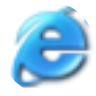 КЛАССИКА
…Уносятся столетия, 
                               спешитШальное время перелётной птицей,Но даль веков,
    бесценный дар души,Страницей книжной трепетно хранится...И чувства всплеск, 
               и потайную сутьСобытий, 
   и величие открытий, -Всё книжные страницы 
                               донесут,Лишь только 
в руки бережно возьмите!Пусть  солнечная 
              книжная страницаВам в душу  
чистым золотом
 струится!
Фёдор Сологуб
Дмитрий Мережковский
Константин Бальмонт
Зинаида Гиппиус
Валерий Брюсов
Андрей Белый
Александр Блок
Николай Гумилёв
Осип Мандельштам
Анна Ахматова
Владимир Маяковский
Игорь Северянин
Сергей Есенин
Николай Клюев
Марина Цветаева
Максимилиан Волошин
Борис Пастернак
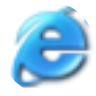 В.И.Ленин, вождь революции
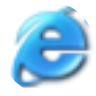 Не так уж  это просто - рассказать
О двух веках без крепостного права,
Как революций близилась гроза,
Терзалась  разорённая держава,
 
Как с шашкой налетал на брата брат,
Какою новый строй рождался кровью,
Как были перемешаны стократ
Злодеи, обыватели, герои…
 
Как оплетался свастикою свет,
Паучьей сетью злодеяний страшных,
И только на Руси нашёл ответ -
Отпор  достойных прадедов отважных…
Гражданская война: шёл на брата брат.
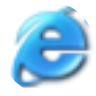 Плакат времён Великой Отечествен-ной 
войны
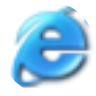 Знамя Победы над рейхстагом
Г.К.Жуков, 
маршал Победы
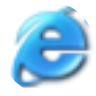 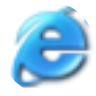 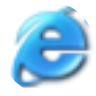 1945. Парад  Победы
Историю страны любой из нас 
В семейных фотографиях откроет…
И это будет собственный рассказ
О ярких судьбах истинных героев…
 
И чтобы  был понятней быт их, мир -
Всё то же средство, да, рецепт всё тот же:
Подарком  книгу бережно прими –
Она – путеводитель твой – поможет!
 
Расскажет, как отстроилась страна,
Как развивалась, отчего случилось,
Что стала перестройка вдруг нужна,
И как от коммунизма отлучилась.
 
Как трудно перестраивался он,
Привычный всем уклад.  Как  от Союза
Республики бежали – страшный сон!
Как слово «русский» стало тяжким грузом…
В России  учреждена литературная премия  имени А.Солженицына  для награждения писателей, «чьё творчество обладает высокими художественными достоинствами, способствует самопознанию России, вносит значительный вклад в сохранение и бережное развитие традиций отечественной литературы».
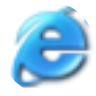 «Цель моя - оттереть, свеститень, пусть пятнышко волосина, с ветрового стекла России,чтобы было светлей в пути…»
(А.Вознесенский)
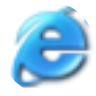 Как снова всё меняется сейчас!
И кто сказал, что будет очень просто?
Следит бессчётность самых разных глаз
За несомненным новым нашим ростом.
 
Одни с недружелюбием, другим 
Занятно просто, что же дальше будет,
А мы в себя с надеждою глядим:
«Вздохнуть уже готовы полной грудью?»
 
Умы и руки каждого важны:
Кто, как не мы, за этот мир в ответе?
Свои расправьте  крылья - и страны!-
Воистину великих предков  дети!
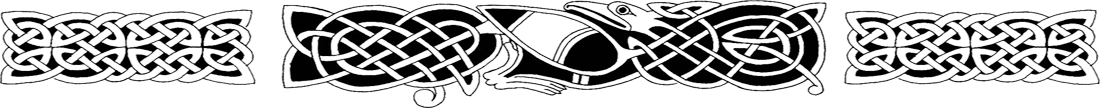 Об авторе: ТКАЧ  ЕЛЕНА НИКОЛАЕВНА
зам\директора по НМР МБОУ СОШ № 2 Карасукского района НСО,
сайт: http://nsportal.ru/tkach-elena-nikolaevna,
электронная почта: elenakarasuk@rambler.ru,
О виртуальной экскурсии «1150 лет России»:
экскурсия в формате презентации даёт возможность планового проведения  вне зависимости от доступа к сети  Интернет;
тексты, использованные на «маршруте», авторские: http://www.stihi.ru/2012/05/26/3615;
иллюстрации найдены через поисковую систему   Яндекс;
работа  насыщена гиперссылками на ресурсы  сети Интернет.
Возьмите на заметку, это  интересно   (материалы,  отобранные   по  данной  теме,    но не использованные в работе):
проверь себя: викторины по истории России;
видеоролик: Памятник «Тысячелетие России» (достойная песня, хороший фоторяд)
Интересные ресурсы:
ВИРТУАЛЬНЫЕ ВЫСТАВКИ РОССИЙСКОЙ ГОСУДАРСТВЕННОЙ БИБЛИОТЕКИ
Знай Прошлое, живи Настоящим, думай о Будущем. – сайт истории